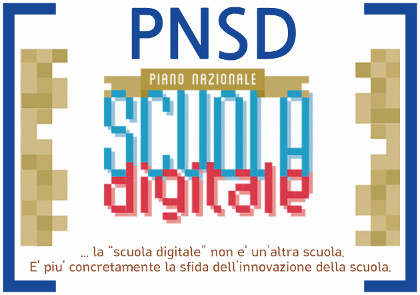 Azioni #25 e #28
La formazione dei docenti deve essere centrata sull'innovazione didattica, tenendo conto delle tecnologie digitali come sostegno per la realizzazione dei nuovi paradigmi educativi e la progettazione operativa di attività.
PROGRAMMA DEL CORSO
USO DI REAXIOS
IL BYOD D‘ISTITUTO
PADLET
THINGLINK
KAHOOT!
PHOTO GRID
GO CONQR
Regolamento BYOD - Bring Your Own Devices Policy-Regolamento per l’utilizzo dei dispositivi digitali personali a scuola
La tecnologia fornisce agli studenti opportunità innovative ed inedite per incrementare la loro cultura. La scuola intende favorire tale processo garantendone la sicurezza attraverso una modalità di interazione che contribuisca al miglioramento dell’ambiente educativo e di apprendimento. Pertanto l’uso improprio dei dispositivi digitali mobili (d’ora in avanti semplicemente “dispositivi”) a scuola è inaccettabile e viene sanzionato in misura della gravità in base a quanto stabilito dal Regolamento di Istituto.
Sono ammessi in classe i seguenti dispositivi digitali mobili: tablet, smartphone ed e-reader.

Gli studenti sono responsabili personalmente dei propri dispositivi

I dispositivi devono essere usati a scuola per soli scopi didattici

Gli studenti possono usare il loro dispositivo personale mobile in classe SOLTANTO con il consenso esplicito dell’insegnante.

E’ vietato agli studenti usare dispositivi di registrazione audio, videocamere o fotocamere (o dispositivi che li prevedano) per registrare media o fare foto in classe SENZA il permesso dell’insegnante e SENZA il consenso della persona che viene registrata.
Audio e video registrati a scuola a fini didattici possono essere pubblicati ESCLUSIVAMENTE in canali di comunicazione INTESTATI UFFICIALMENTE all’IIS M. T. Cicerone, da cui potranno essere condivisi.
Un elenco aggiornato di tali canali è reperibile al seguente indirizzo: http://www.istitutocicerone.gov.it

E’ vietato agli studenti prendere in prestito dispositivi di altri studenti. Ogni studente è responsabile del proprio dispositivo
Agli studenti NON è consentito:
	1. usare Internet per scopi diversi da quelli didattici;
	2. scaricare musica, video e programmi da internet 	senza l’esplicito consenso dell’insegnante e quindi 	per scopi che non siano didattici;
	3. giocare con i dispositivi;
Agli studenti è richiesto di caricare completamente il dispositivo a casa:
	1. non è permesso ricaricare i dispositivi nelle aule
	2. non è permesso ricaricare i dispositivi durante 	l’orario di lezione. A tal scopo si consiglia di dotarsi 	di caricabatterie portatili. 
La scuola non sarà ritenuta responsabile per dispositivi che gli studenti lasciano a scuola
Diritto di ispezione degli Insegnanti

La scuola si riserva il diritto di monitorare le attività online degli utenti e accedere, controllare, copiare, raccogliere o cancellare ogni comunicazione elettronica o file, rivelandone il contenuto alle forze dell’ordine qualora lo ritenga necessario
Approvato dal C.d.I. con delibera n. 770 in data 14/01/2016
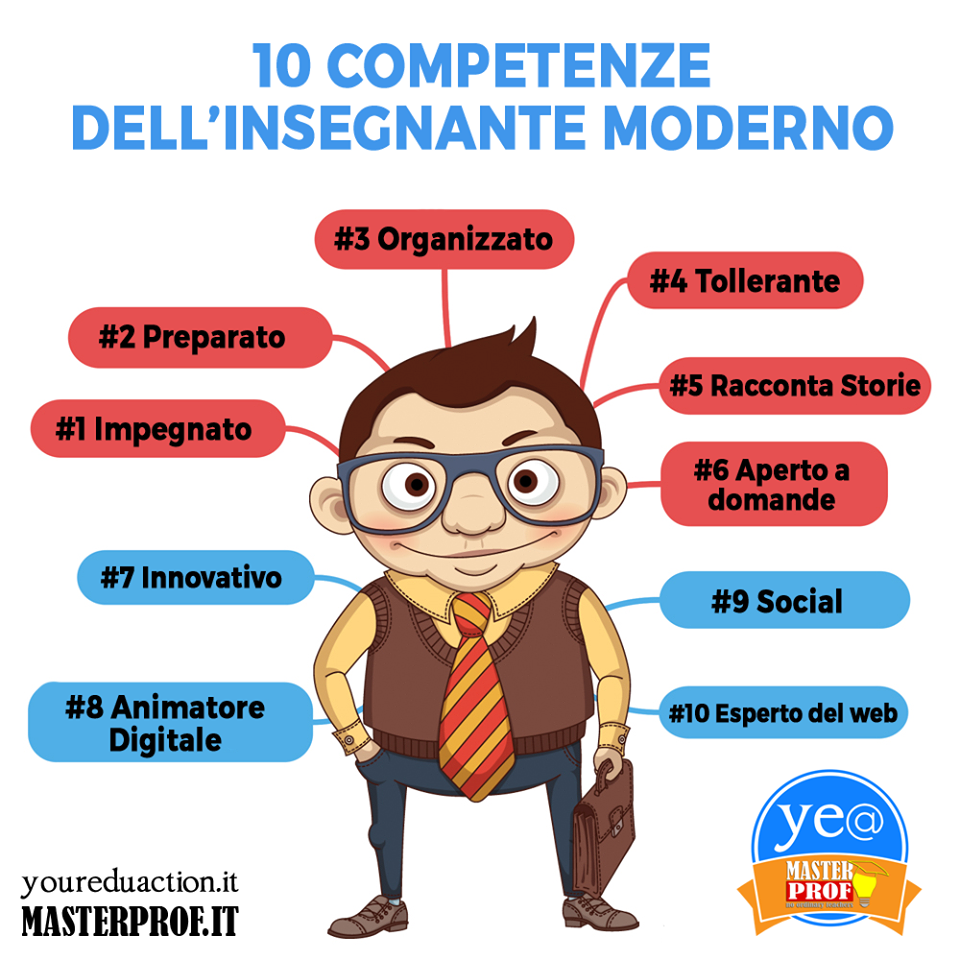